CEF4 - Physics Education, Sijbrand de Jong, Sudhir Malik, Randy Ruchti Contributed Paper Working Groups
Career/Education					
Meeting the Challenges and the Opportunities - Educational Preparation and Training for Particle Physics and Related Research and Technical Careers.
General Education – K/12 and Up	
Rethinking Science and Mathematics in Secondary Education - Bridging of K/12 Education and Research Science.
Particle Physics Specific Education			
Restructuring the Particle Physics Curriculum in Higher Education to meet Twenty-first Century Challenges.
Global Software Issues and HEP			
Recasting Software and Computing Education to Drive Experimental and Theoretical Advances in Particle Physics.
Public Engagement and International Connections
Particle Physics Education Without Boundaries
1
CEF4/CP5
Topic: Public Engagement and International Connections
Review of International Engagement
Programs/Collaborations e.g. QuarkNet IPPOG, CERN REU, RET
Focus on value for U.S. high school students, undergraduates, teachers
Need examples from the community:
Do you know of additional REU/RET programs that offer international experiences?
Do you know of other similar teacher and student programs?
We want to include these if we can. Please share this information!
Static version of recent draft: http://cern.ch/go/fX9D 
Email your examples to kcecire@nd.edu
CP3 Particle Physics Survey and ForumMain topic: What are the missing elements in current particle physics curriculums and how to improve it in the next decade?
Survey Goals & Outcomes
*Skills focused especially on those useful for particle physics careers.
Please share the survey (when available) with your colleagues in other frontiers or at your institutions.
If you know of any mass communication lists that will reach undergrad-focused institutions, please let us know…this would be greatly appreciated.
Sample Questions-Undergrad
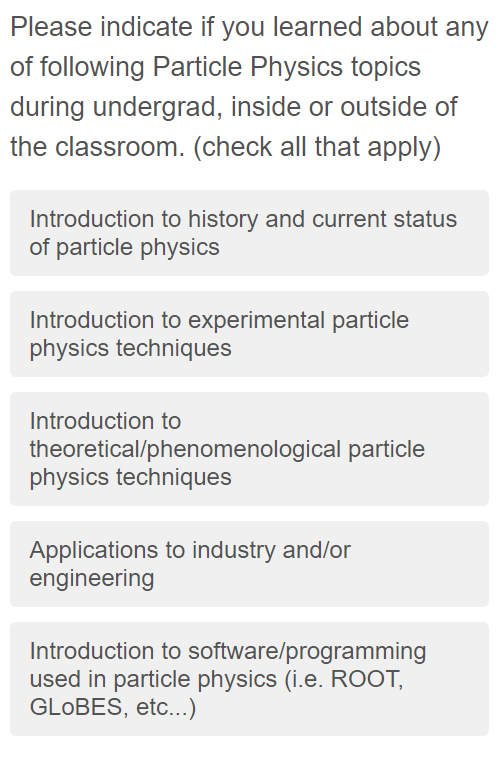 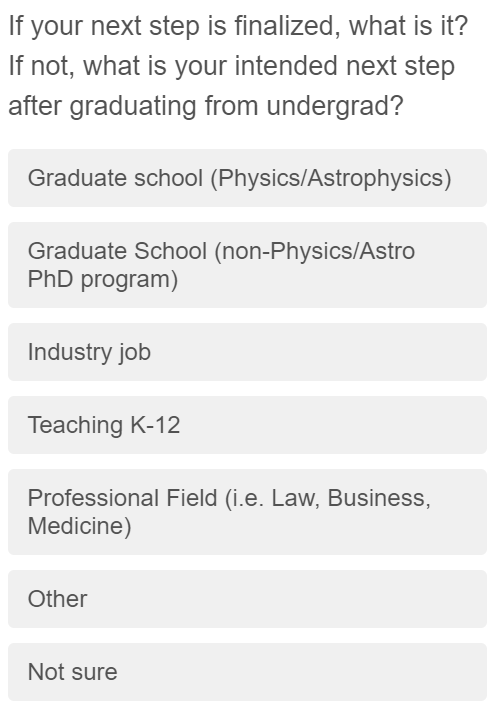 Sample Questions-Grad/Professionals*
*Postdocs, Faculty, Researchers, Engineers
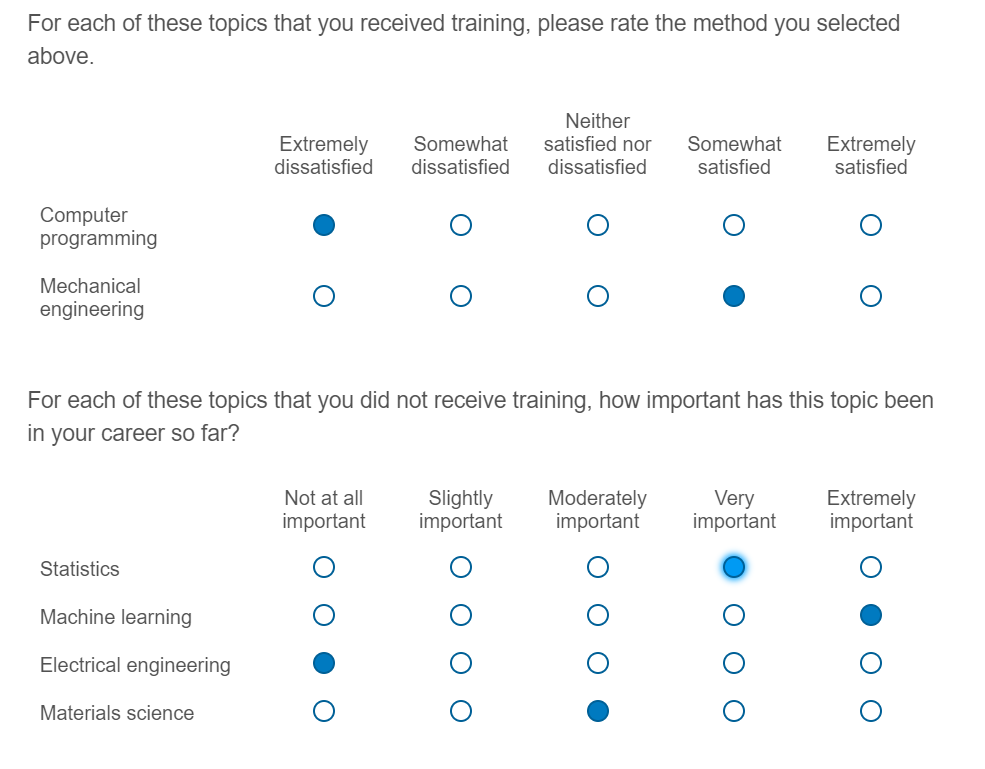 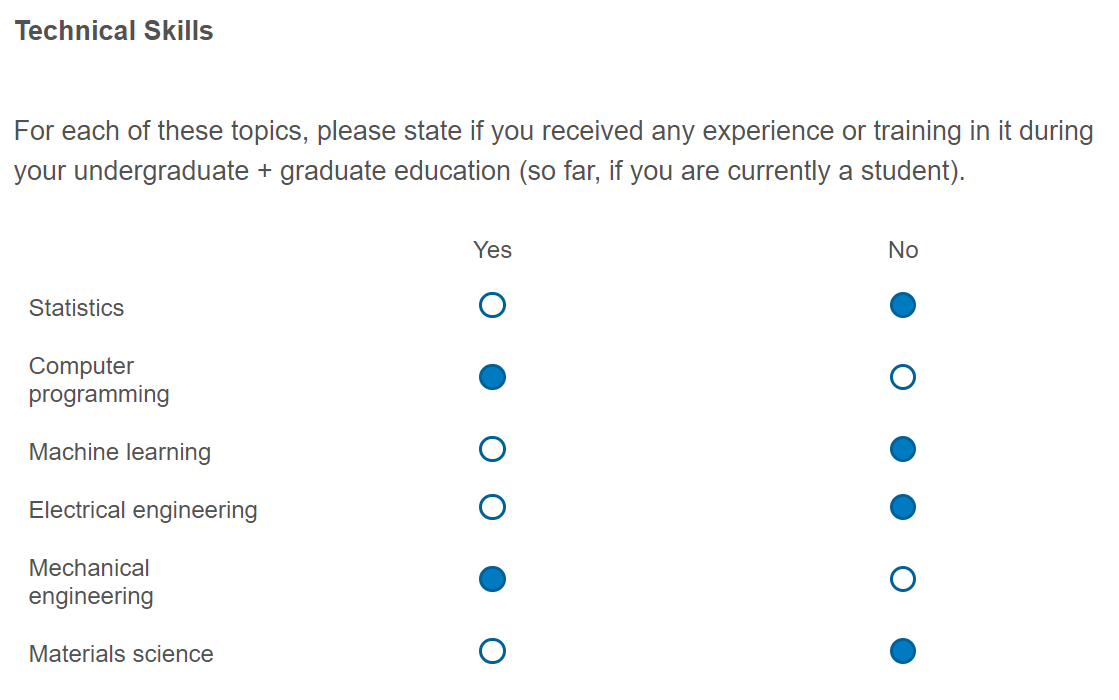 A companion forum
Single function
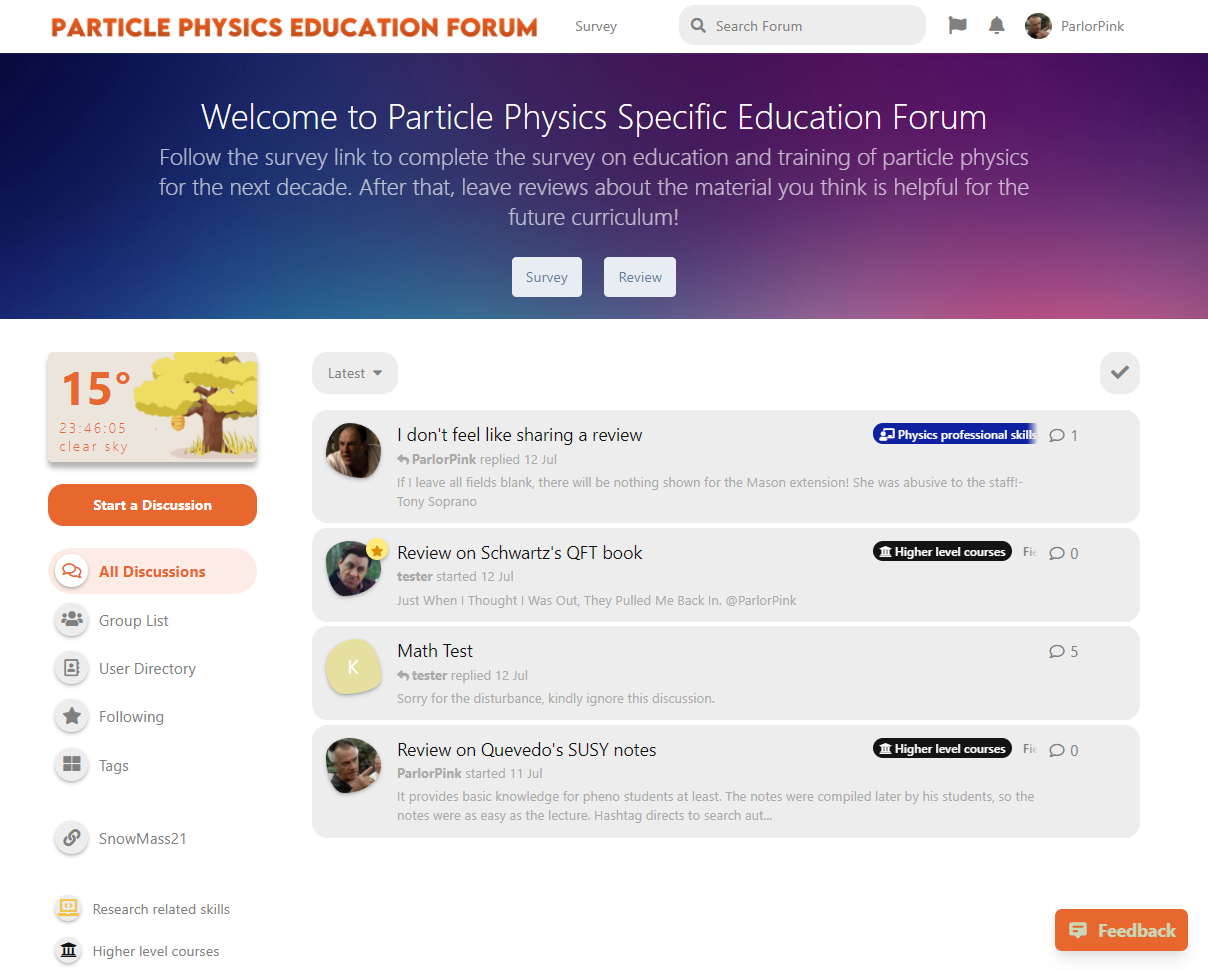 Goal: Form a “toolset” of materials to guide new curriculum designs

Ideal format: An up-to-date pool of materials, similar to – 



Alternative format: A forum that launches with the survey, for maximum spreading

To-do: Seed the forum before launch
Promote survey
Rate professor
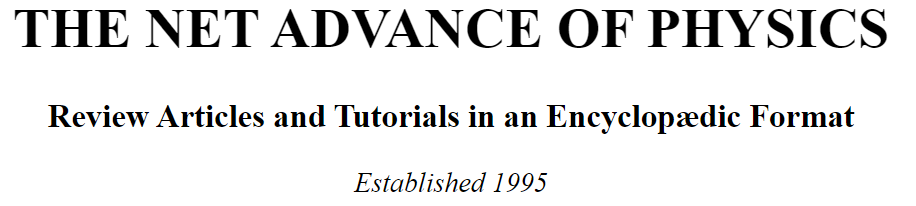 Rate/discuss materials
Group Discussion:  Combination of CP1/CP4 issuesContribution from: M. Muether, Wichita State University
CP1 Career and Education –  interested in discussion of Masters Degrees as a means of expanding career options in high energy physics and other scientific and technical domains and broadening participation.  
Focus area: existing masters programs and their motivation, what works, what communities are served, career impact and new ideas.
Contacts: Sudhir Mahlik (malik@fnal.gov), Randy Ruchti (rruchti@nd.edu)

CP4, Global Software Issues and HEP – interested in discussion of interconnections and models of collaboration of  between high energy physics and experts in Data Science.  
Focus areas: existing programs and their motivation, what works, what communities are served, career impacts, sustainability of programs.
Contacts: Sudhir Mahlik (malik@fnal.gov), David DeMuth (david.demuth@vcsu.edu)
CEF4 - Physics Education, Sijbrand de Jong, Sudhir Malik, Randy Ruchti
For those interested or just curious:

We have weekly meetings, Tuesdays, 13:00ET with information that can be found on the Snowmass CEF4 Listserv:
https://listserv.fnal.gov/scripts/wa.exe?A0=SNOWMASS-COMMF-04-PHYS_EDU

We have a google drive with Contributed Paper information and content:
https://drive.google.com/drive/folders/1evkFhL5OV7k8FYR6YLlPvPE8liEumsXw